Collaborations with Industry and Tech Transfer:
LIGO Laboratory’s Experience 

David Shoemaker
LIGO Laboratory
LIGO Laboratory
1
LIGO Technology
The LIGO GW interferometers push the state-of-the-art in almost every type of technology that they use...
... and LIGO uses many different types of technologies.
Stabilized lasers
Squeezed light/quantum sensing
Precision mirrors and optical components
Sensors – seismometers, accelerometers, position sensors, tiltmeters
Precision metrology
Vibration isolation systems
Servo control systems
Vacuum systems and vacuum components
Massively parallel computing, low latency searches for MMA
Federated identity management for large collaborations
…
Often, there are no ‘off the shelf’ solutions to meet our needs, so we partner with industry to develop components and systems that are needed to meet LIGO’s requirements.
LIGO Laboratory
2
Example: Advanced LIGO ‘Test Masses’
340 mm ⌀, 200 mm thick 40 Kg Fused Silica
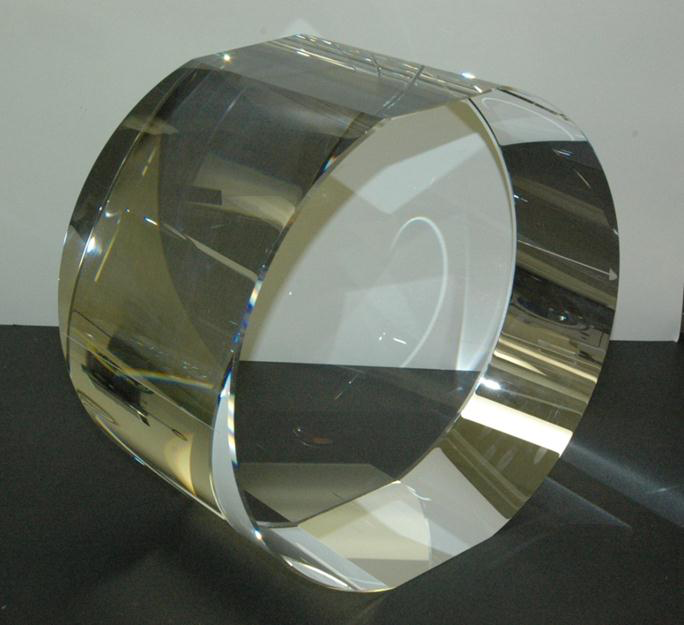 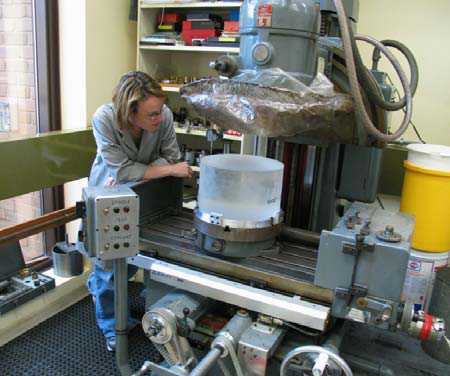 3
Case Study: Advanced LIGO Core Optics Coatings
Test masses coated by Laboratoire des Matériaux Avancés, Lyon, France
CNRS/INFN support, but also a commercial undertaking; LIGO awards competitive bids to LMA for optical dielectric coatings
Unique capability at LMA to coat optics for GW detectors
However: coatings initially did not meet requirements
Over a 20-year period, significant interaction with LIGO with transfer of intellectual insights from LIGO to LMA to aid in their industrial processes

Coating challenges mitigated:
Spirograph figure error
Anti-Reflection coating performance
Excess absorption
Large radius figure error
Transmission at secondary wavelength (532 nm)
Point defects
Case Study: Advanced LIGO Core Optics Coatings
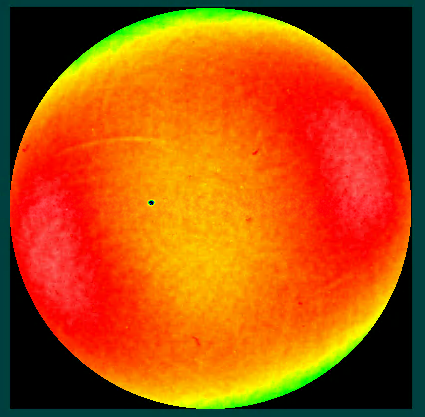 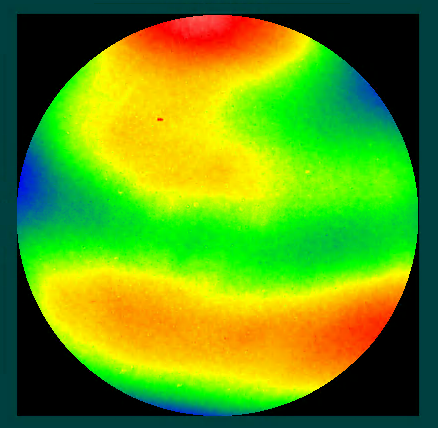 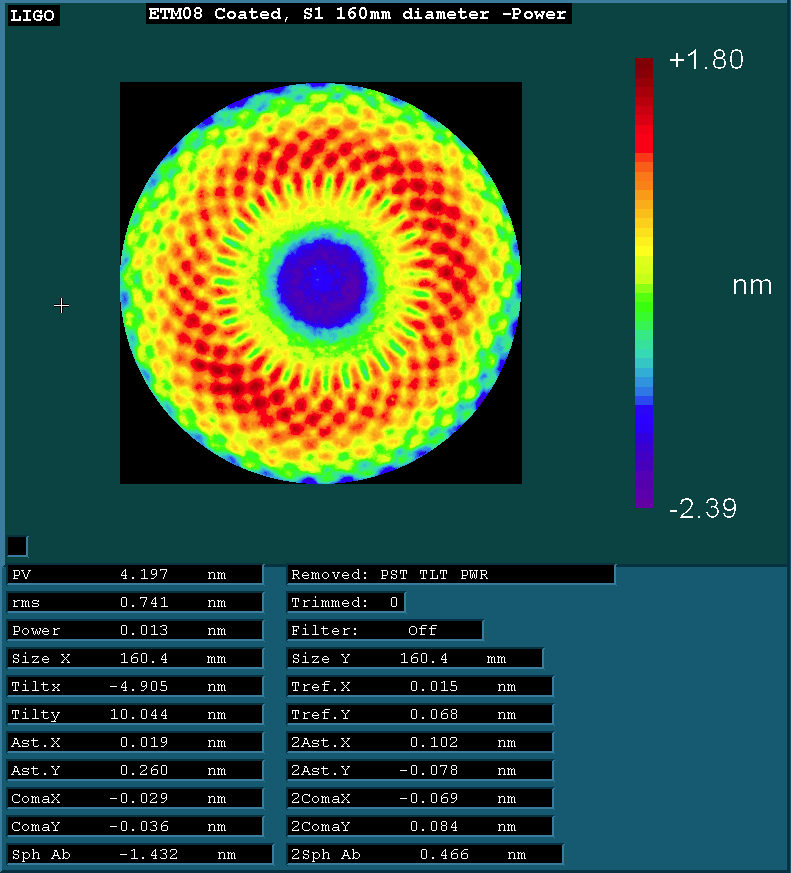 12 nm Peak-Valley       11 nm PV                   4 nm PV                      5 nm PV
    Feb 2011				“Spirograph”	           Mar 2015
160 mm diameter
Iterative improvement in the uniformity of the coatings
LIGO provided characterization, interpretation, modeling, funding
LMA engaged to improve the coating process
LIGO’s and Virgo’s mirrors improved significantly
5
Case Study: Advanced LIGO Core Optics Coatings
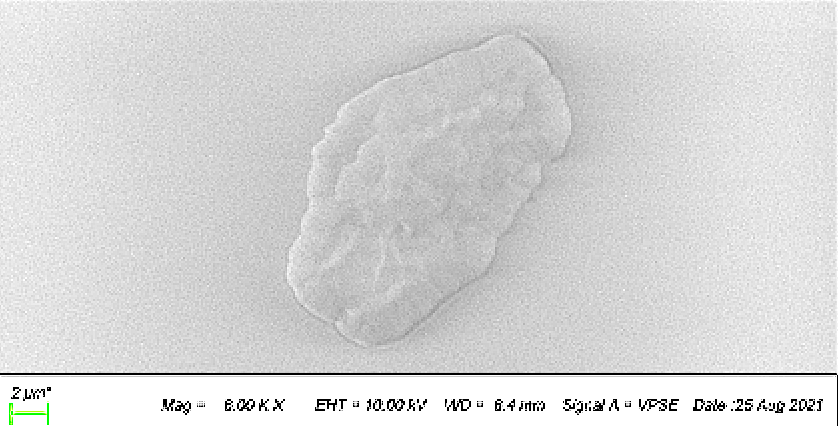 Point defects cause absorption of laser light, heat-induced distortion in the mirror surface
Collaborative effort between LMA and LIGO to identify the nature of the defects
Many absorbers are Aluminum, also seen Carbon, Titanium, Copper, Iron, Nickel
Iterative process of discussions, coating chamber modifications, coatings, and (LIGO) characterization and analysis
Result: most recent coatings have 0 or 1 defect
LIGO and Virgo coatings now have this improved performance
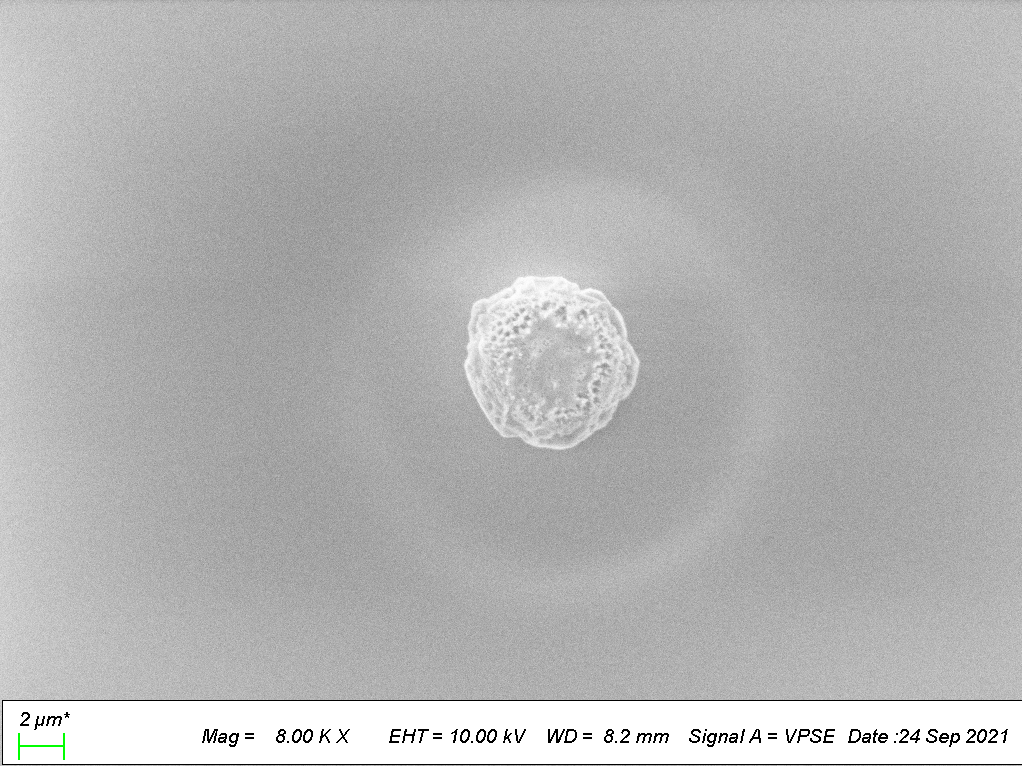 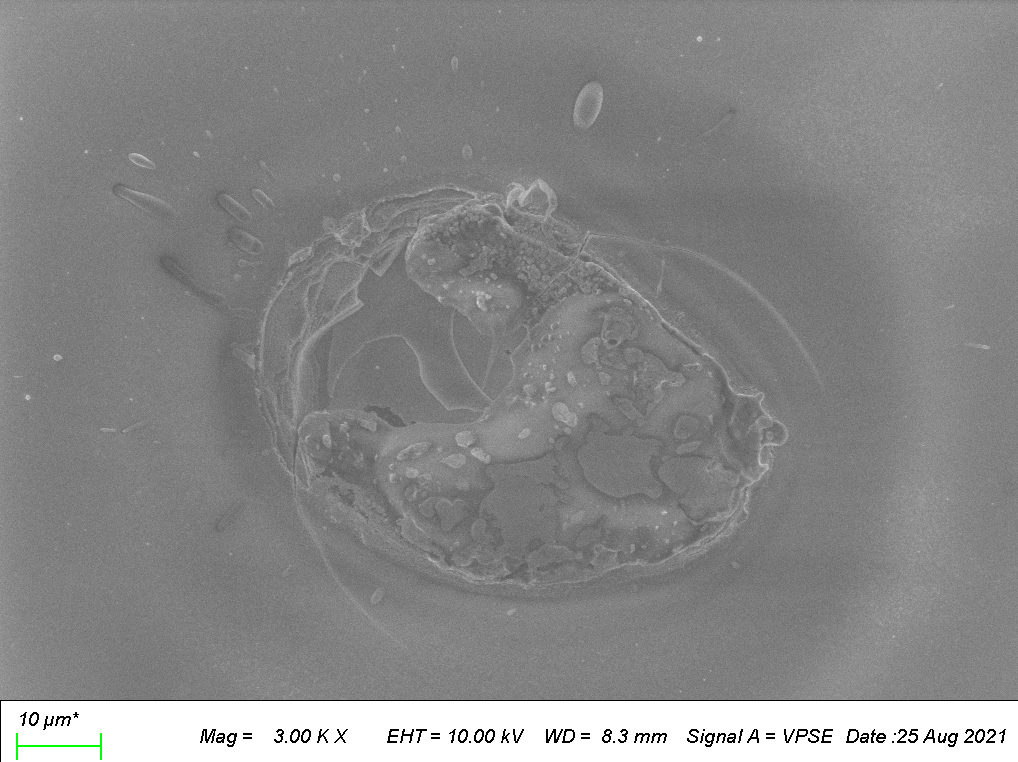 LIGO Laboratory
6
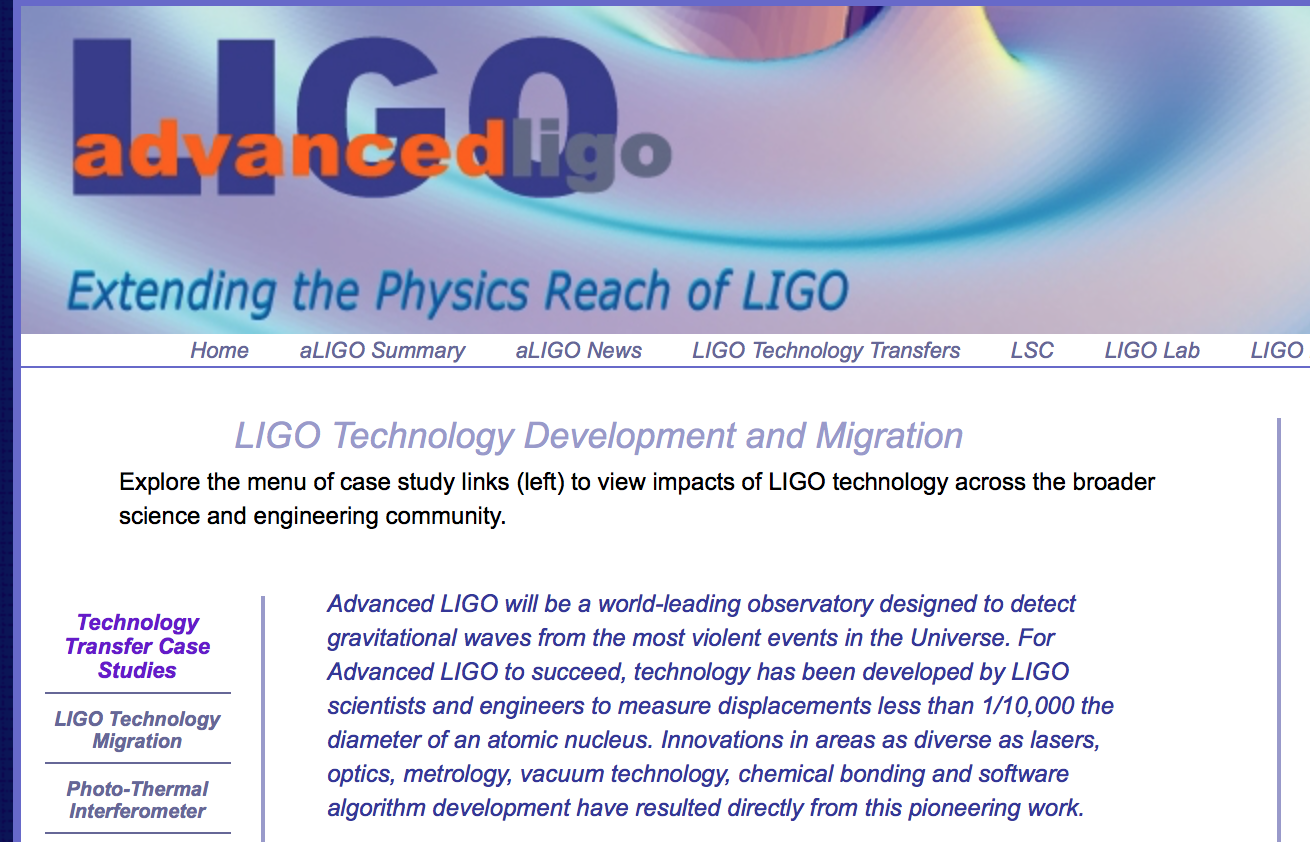 https://www.advancedligo.mit.edu/tech_overview.html
(or google ‘Advanced LIGO technology’)
LIGO Laboratory
7
Tech Transfer: Lasers and Optics
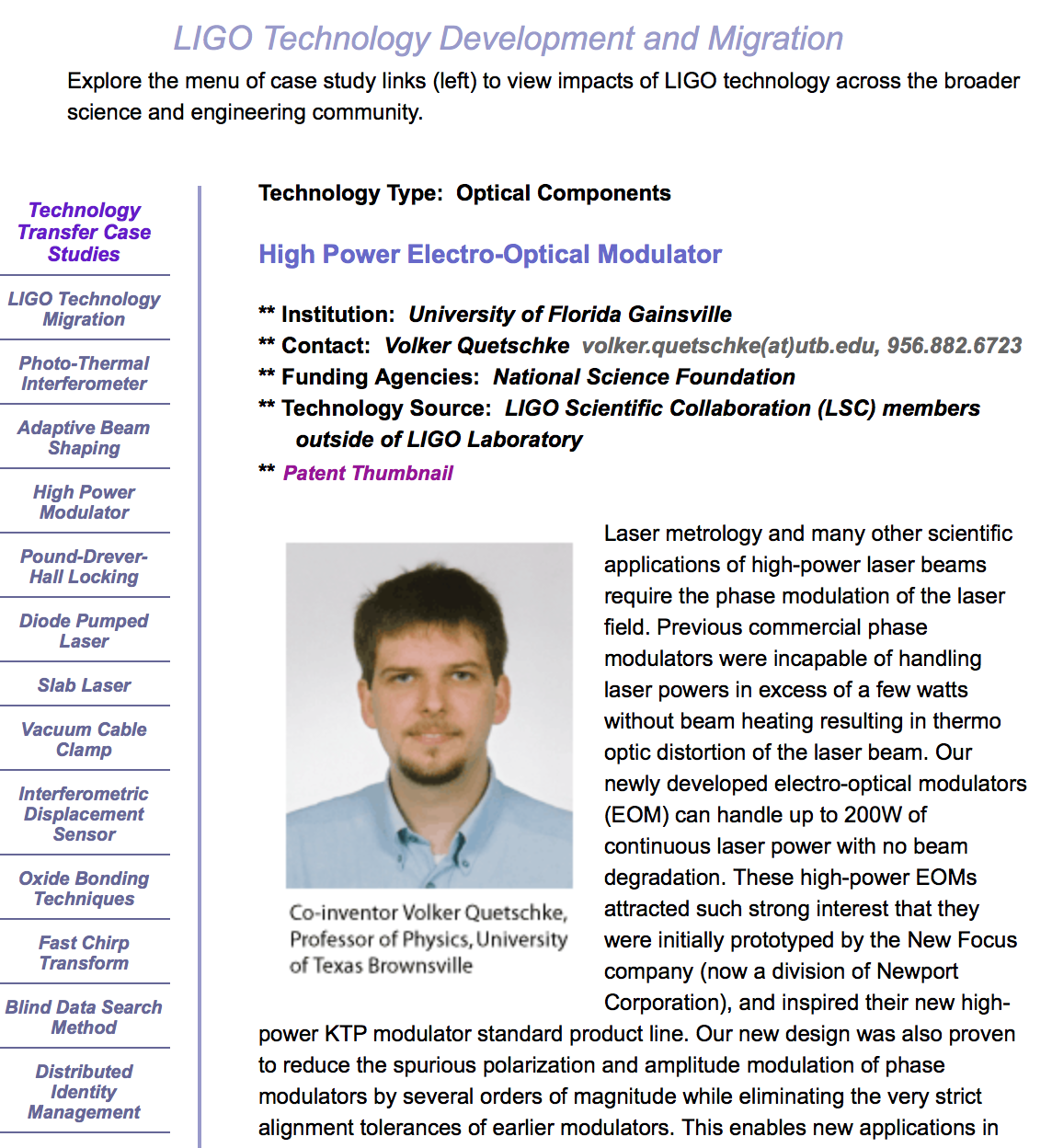 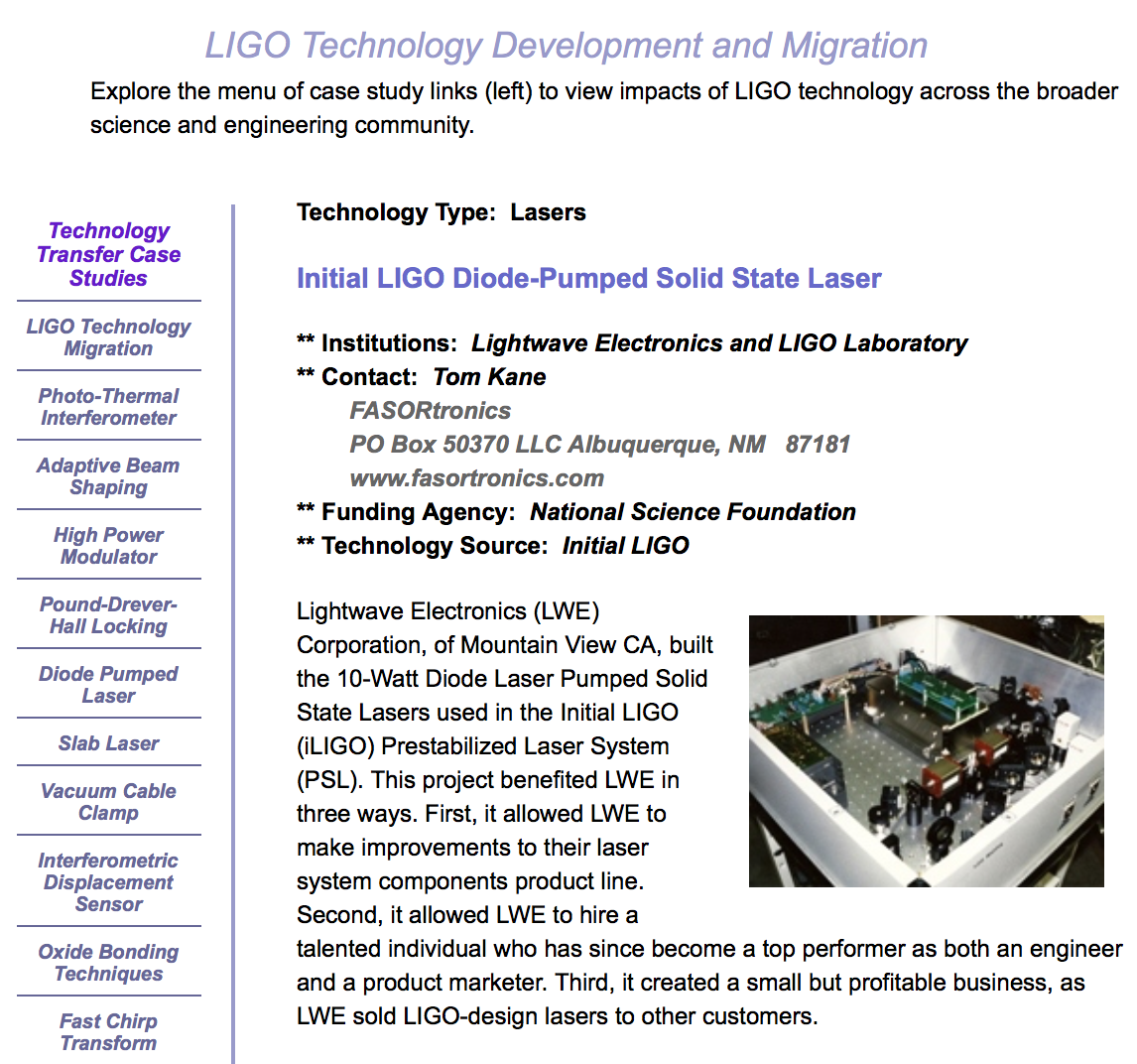 LIGO Laboratory
8
Tech Transfer: Materials and Processes
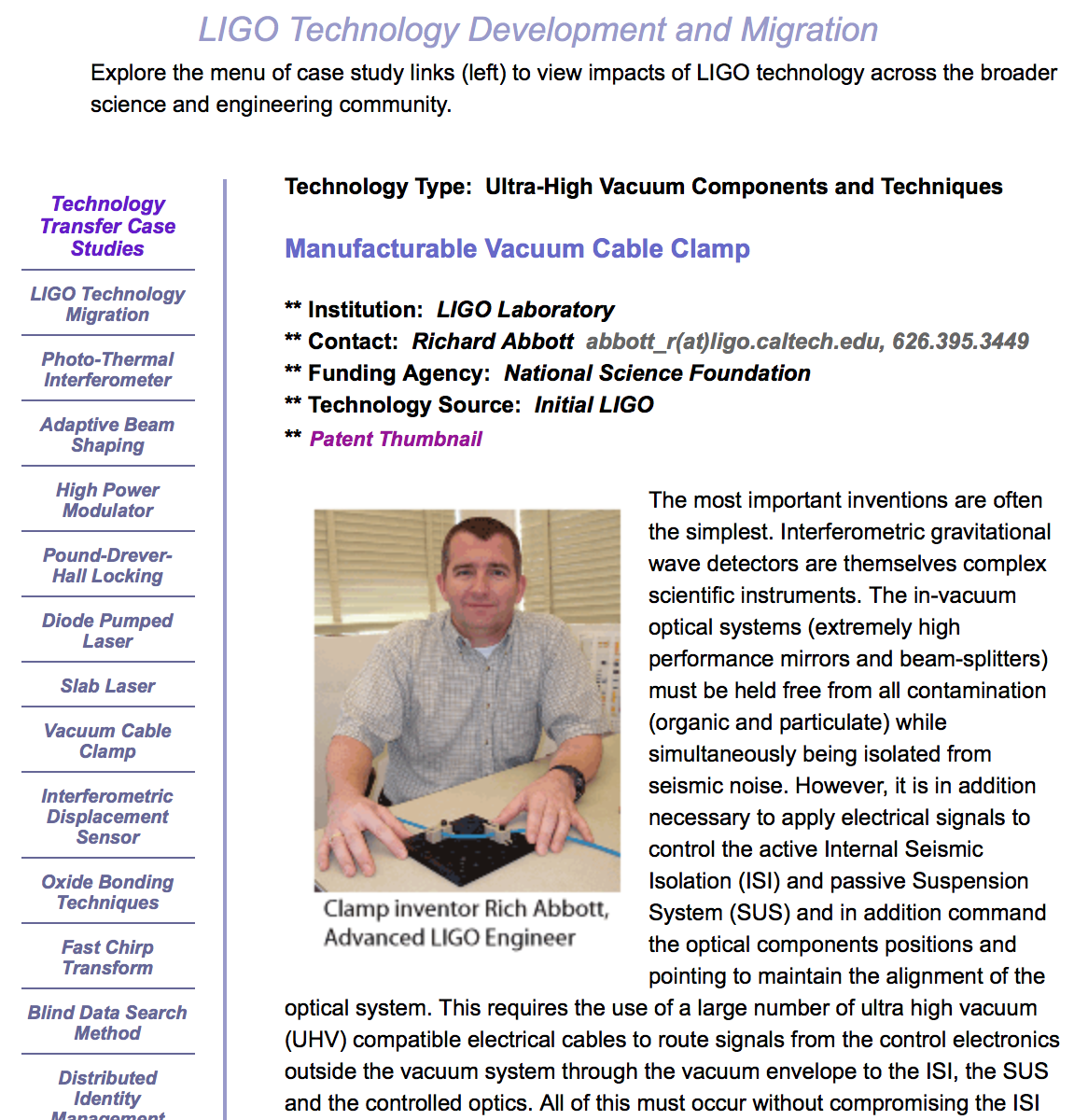 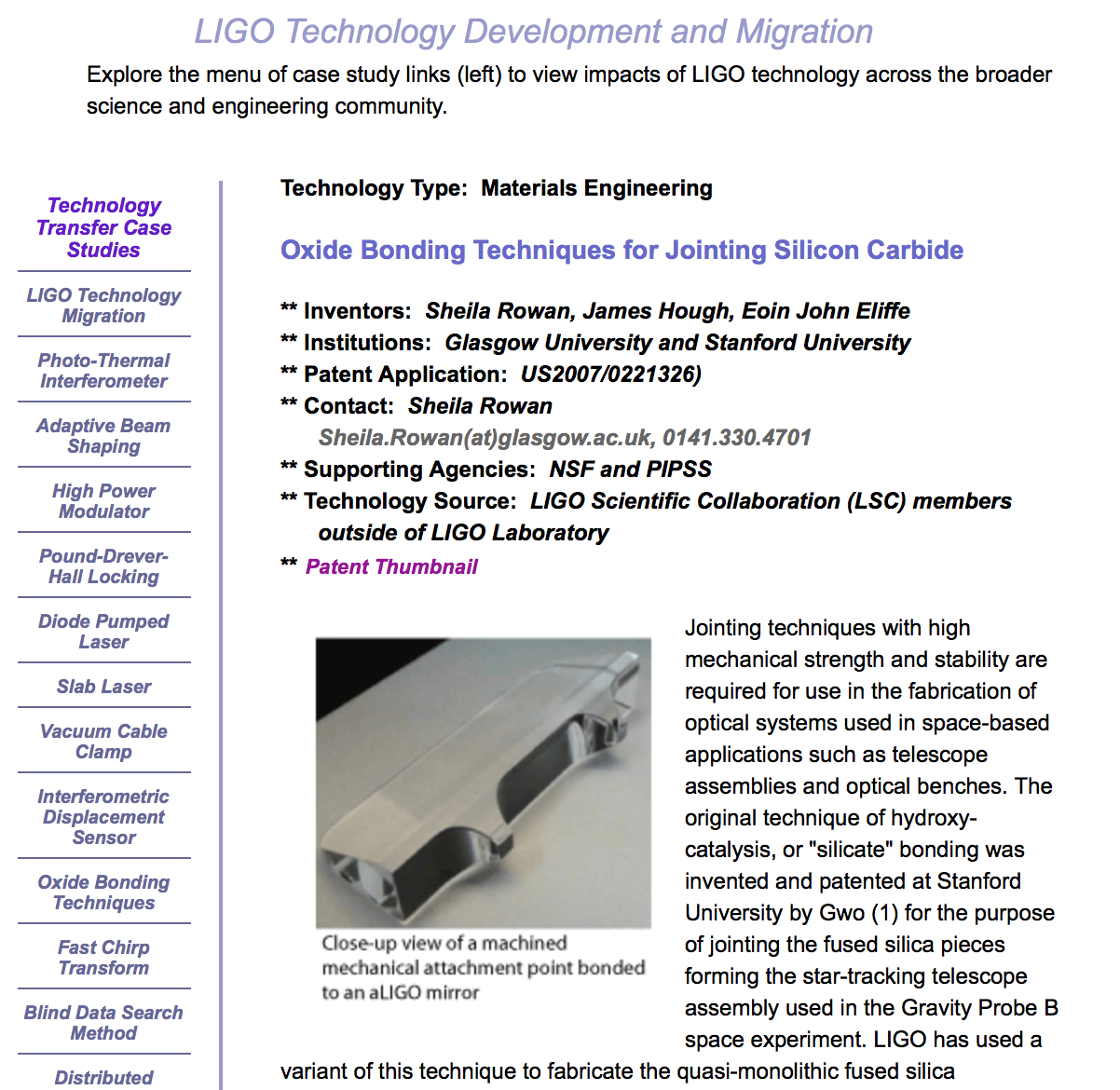 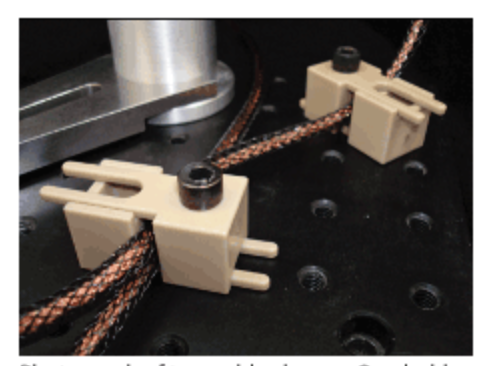 LIGO Laboratory
9
Tech Transfer:Cyberinfrastructure and Computing
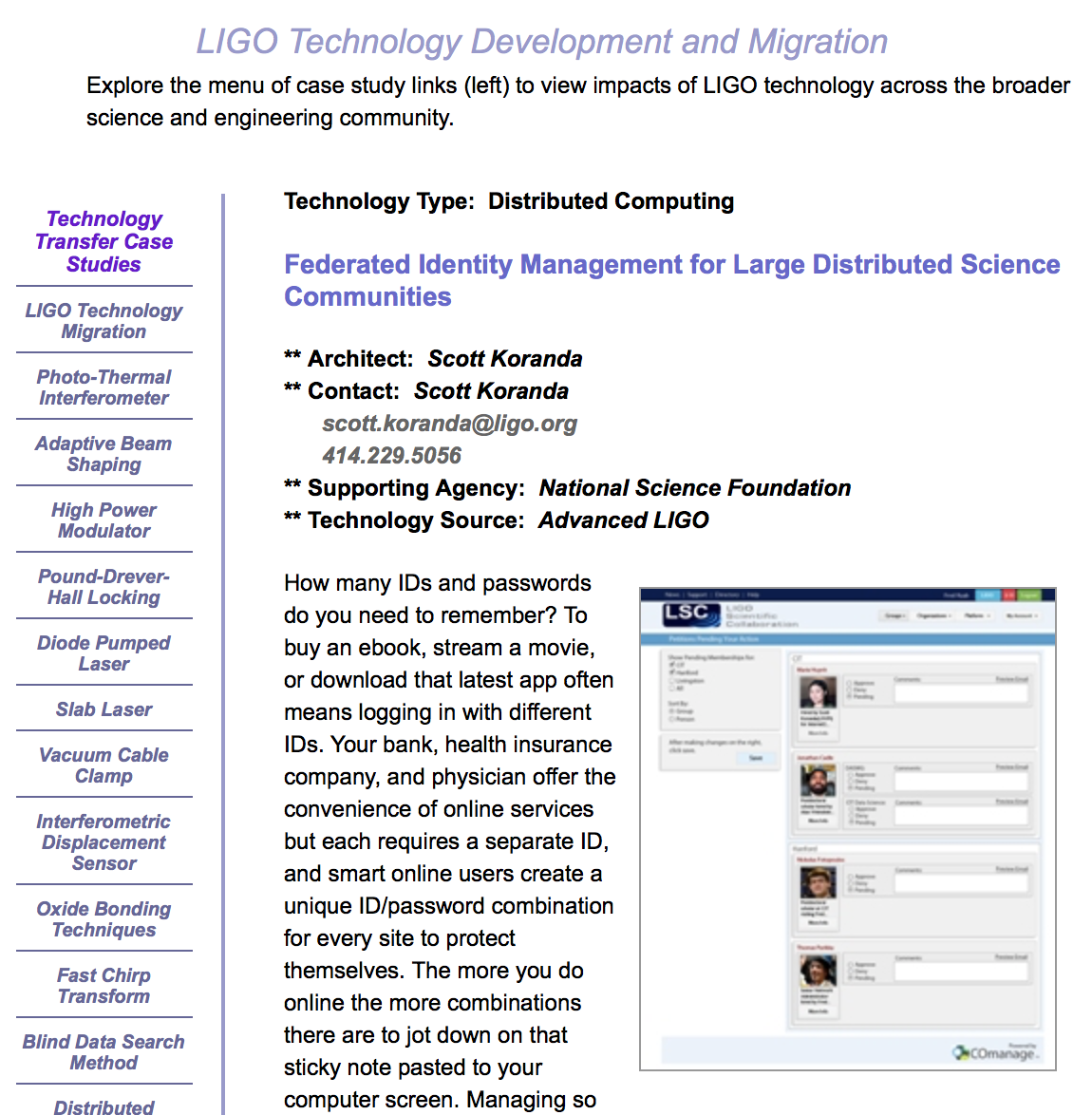 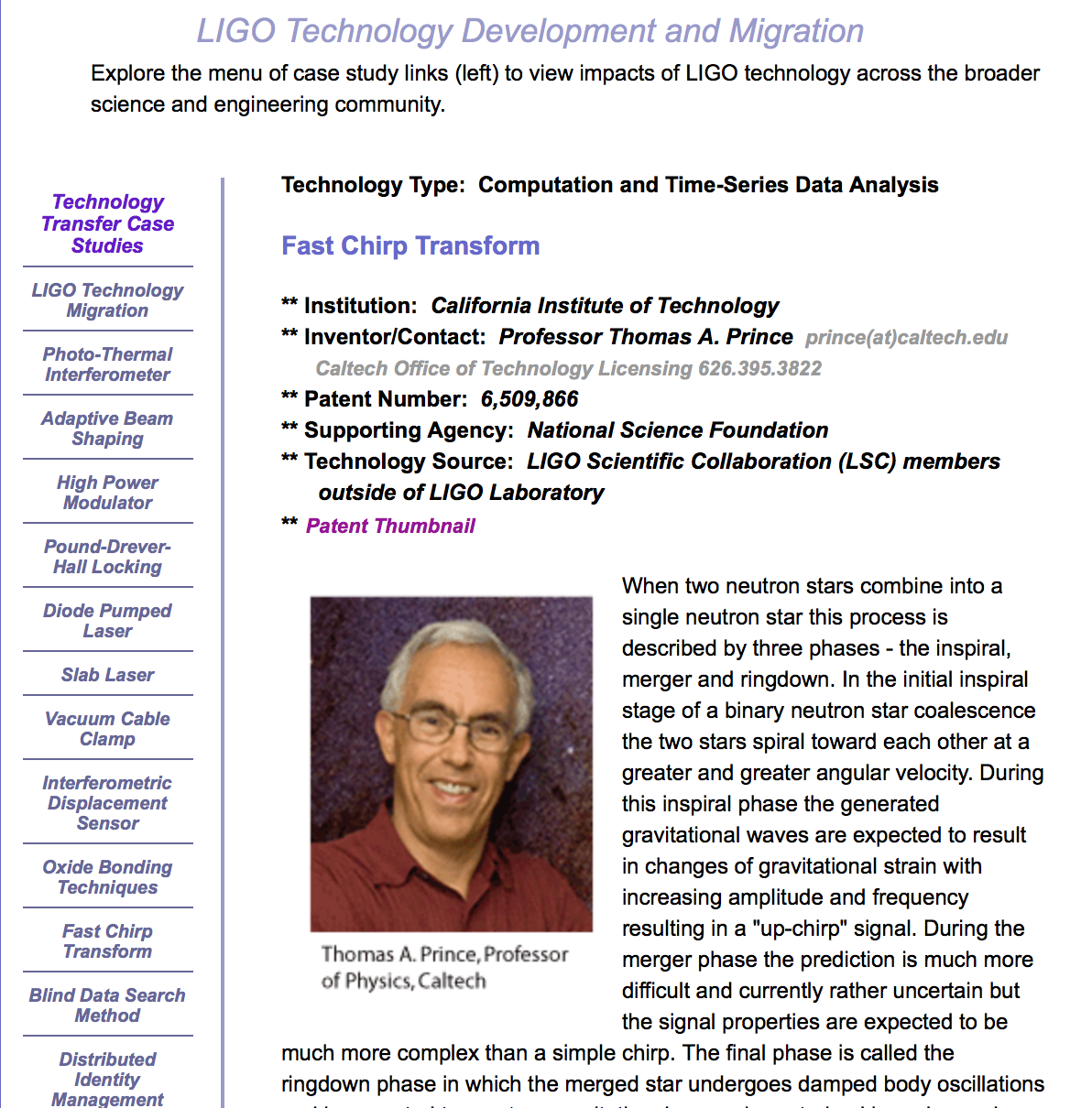 LIGO Laboratory
10
Examples of LIGO Commercial Optical Technology Partners (an abridged list)
Optics
AMSL
Research Electro-Optics
Advanced Thin Films
Laboratoire des Matériaux Avancés
CSIRO
Coastline Optics
Hereaus (Virgo)
Lasers
Lightwave Electronics
Laser Zentrum Hannover
NeoLASE
Electro-optic modulators and Faraday isolators 
New Focus/Newport Corp
Moltech 
Raicol
Opto-mechanical components
Siskiyou
Lee’s Mounts  Spindler-Hoyer
LIGO Laboratory
11
Lessons from LIGO in industrial collaborations and tech transfer
LIGO’s needs are very unique and challenging  defining and specifying requirements is very important
The challenge often motivates companies to want to work with LIGO
‘Throw over the fence’ doesn’t work  it’s critically important, as much as possible, to work in a partnership with industry
Careful management of intellectual property and proprietary processes is important
High bandwidth communications between LIGO cognizant scientists/engineers and companies
Contamination control and quality assurance/quality control comes into almost every aspect of the LIGO detector
Initial LIGO had detector QA/QC, but needed much better QA/QC 
Money matters  developing state-of-the-art technology is risky and therefore expensive.  
Value engineering is critical to maintain budgets
LIGO Laboratory
12
And…Tech Transfer:Workforce
Many students and postdocs in the LIGO environment
Some stay in the field
Some go to academic positions
Many go to industry
High-tech training and the work culture in the Lab is excellent preparation
Broad range of skills and destinations – Interferometry, mechanical engineering, programming; SpaceX, ASML, NASA, Google, etc.
This is perhaps the most important and enduring technology transfer value from LIGO to industry

We are looking forward to Tech Transfer with
Cosmic Explorer, 
the US next-generation GW Observatory
LIGO Laboratory
13